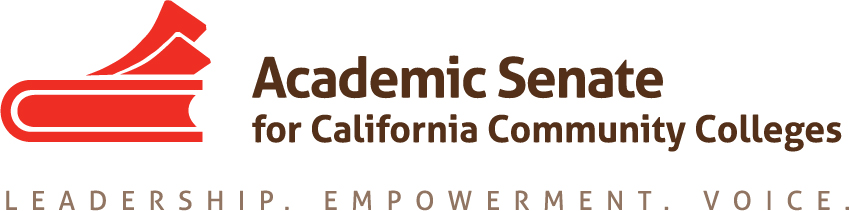 What’s new with curriculum
Cheryl Aschenbach, North Representative
Jackie Escajeda, CCCCO
Virginia Guleff, Butte College
Craig Rutan, ASCCC Curriculum Chair
Introductions
How many of you have heard of curriculum streamlining?
How many of your colleges have filed the annual certification memo?
How many of your colleges have experienced issues with COCI?
Are there specific questions that you are hoping to have answered?
Curriculum Streamlining
Curriculum Streamlining
For many years, colleges complained that the approval processes at the Chancellor’s Office were not responsive enough to allow colleges to meet the needs of students.
Through collaboration between CIOs, CEOs, ASCCC, and the Chancellor’s Office, the approval of nearly all credit courses has been shifted from the Chancellor’s Office to the local curriculum committees and governing boards.
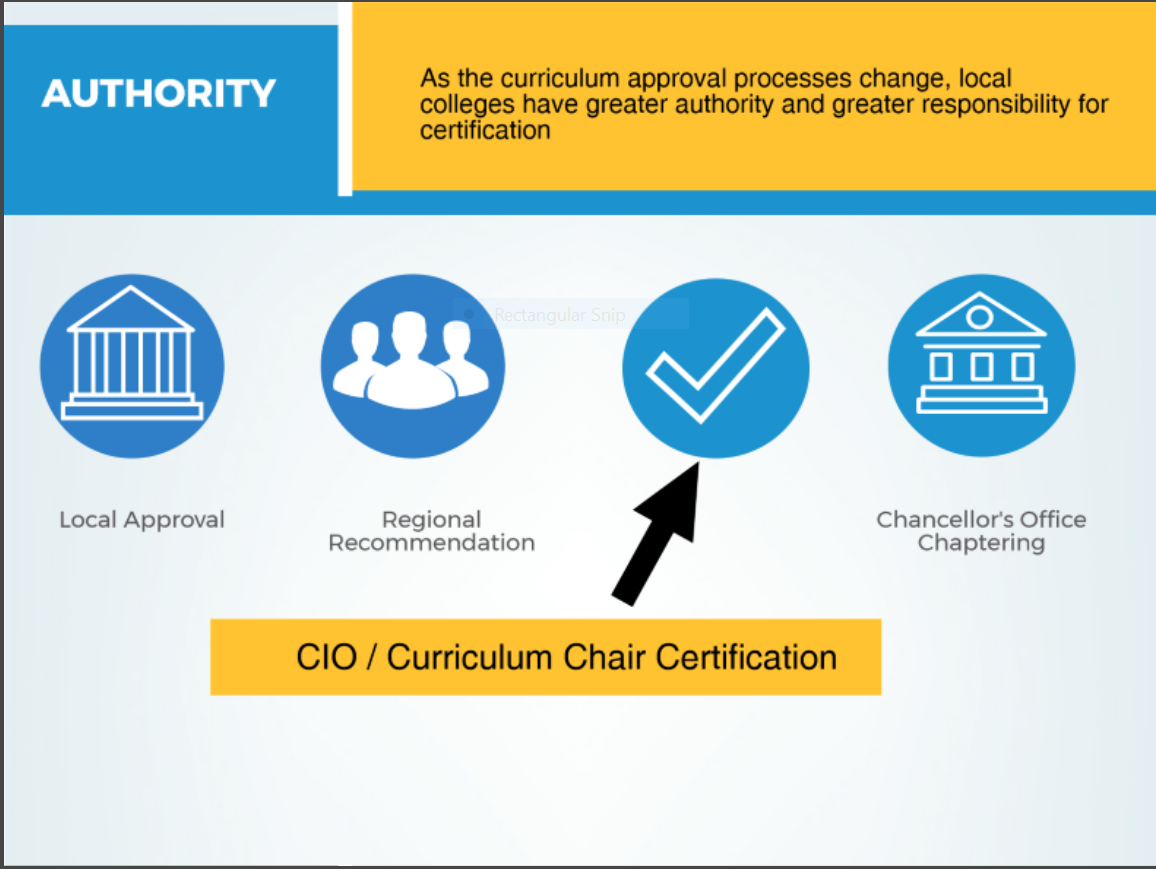 Annual Certification
Annual Credit Courses Certification
Certification forms were due on October 16, 2017
104 of 114 colleges have now signed the certification 
This year’s form required the signatures of the CEO, CIO, Senate President, and Curriculum Chair

This certification applies to the following: 
All credit courses (stand alone or program applicable) except for cooperative work experience
What Colleges Are Promising
By Signing the Annual Certification Form, colleges are guaranteeing that
The Curriculum Committee will be trained annually
That all credit courses approved locally meet the requirements outlined in Education Code, Title 5, and the 6th Edition of the Program and Course Approval Handbook
Chancellor’s Office Responsibilities
Review and approve all educational programs (CEC §70901(b)(10))
Review and approve all courses that are not program-related (CEC §70902(b)(2))
Establish policies for courses of instruction and educational programs   (CEC §70902(b)(2))
Review and approve courses of instruction and educational programs (CEC §70902(b)(2))
Review and approve program courses (CEC §70902(b)(2))
Things to Keep in Mind
Colleges must submit all courses to the Chancellor’s Office using the Chancellor’s Office Curriculum Inventory (COCI)
Colleges are still required to have a course control number before they can offer a course.
The Chancellor’s Office is still reviewing and approving cooperative work experience, all noncredit, and all program submissions.
The Chancellor's Office will conduct periodic reviews on all the courses that are receiving automated approvals.
What is on the Horizon?
While having automated approval of nearly all credit courses is wonderful, it does not cover all of the types of curriculum that are included in a college catalog.
Work on expanding streamlining is already underway at 5C. The next additions that colleges can expect are:
Automated approval of cooperative work experience courses
Automated approval of nonsubstantial changes to existing credit (non-ADT) programs
Automated approval of noncredit courses
Challenges Facing Streamlining
Curriculum streamlining isn’t possible without some of the new functionality that was built into COCI
The idea of streamlining wasn’t finalized until more than half way through the development cycle for the new inventory.
Since the new inventory was deployed in July of 2017, there are have been many challenges that have impacted the ability of colleges to submit curricular changes to the Chancellor’s Office and for the Chancellor’s Office to approve those changes.
A fully functioning COCI will be the backbone of streamlining going forward.
Chancellor’s Office Curriculum Inventory (COCI)
A Brave New World
Beginning in Fall of 2015, the CCC Technology Center began the development of a new Chancellor’s Office Curriculum Inventory
COCI’ primary functions are
Submit courses, degrees, and certificates for review and approval
Issue course and program control numbers
The new COCI is a new system that replaced the previous system that was developed and maintained by Governet.
COCI 2.0 was deployed in July 2017
COCI Challenges
Since COCI was released, there have been several issues that have directly impacted the ability of colleges to function
Some of these challenges include
Missing, incomplete, or inaccurate conversion of records from previous inventory
New control numbers not issued
New submissions disappearing
Inability to activate new proposal
Chancellor’s Office can’t approve new or revised programs
Search functions not working correctly
Incorrect triggering of substantial changes
COCI Getting On Track
In collaboration with curriculum specialists, the Chancellor’s Office, the Chief Instructional Officers (CIOs), and ASCCC, the Technology Center has modified the review and testing procedures to ensure that new releases of COCI fix problems without creating new ones.
A new workgroup of 5C has been created to develop the plan for feature enhancements that will be released twice a year (December and June)
COCI isn’t where we want it to be, but everyone is working together to make this into the system that we need as we move forward.
Credit Hour Calculation
New title 5 Standards for Credit Hour
California Code of Regulations, title 5 §55002.5(a)

“(a) One credit hour of community college work (one unit of credit) shall require a minimum of 48 semester hours of total student work or 33 quarter hours of total student work which may include inside and/or outside-of-class hours.”

Primary Change: removed reference to lecture and lab, replaced with “total student work” and “outside-of-class hours.”
New title 5 Standards for Credit Hour
California Code of Regulations, title 5 §55002.5

(f) The governing board of each community college district shall establish policy, consistent with the provisions of this section, defining the standards for credit hour calculations. District policy shall specify the credit hour calculation method for all academic activities, expected ratios of in-class to outside-of class hours for each type of academic activity, standards for incremental award of credit, standard term length, calculation methods for short term and extended term courses, and provisions for monitoring compliance with state and federal regulations related to credit hour calculations


Primary Change: New requirement for local policy.
New: Local Governing Board Policy
Now REQUIRED by new title 5 regulations - §55002.5(f)

District policy shall specify:
the credit hour calculation method for all academic activities (lecture, activity, lab, clinical, discussion, studio, work experience, etc.) 
expected ratios of in-class to outside-of class hours for each type of academic activity 
standards for incremental award of credit
standard term length (number used to determine divisor in calculation) 
calculation methods for short term and extended term courses 
provisions for monitoring compliance with state and federal regulations related to credit hour calculations

Local policy is an academic and professional matter and should fall under your 10+1 process.
New: Requirement for the COR
CCR title 5 55002(a)(2)(B) and (b)(2)(B) revised:

(B) Units. The course grants units of credit in a manner consistent with the provisions of section 55002.5. The course outline of record shall record the total number of hours in each instructional category specified in governing board policy, the total number of expected outside-of-class hours, and the total student learning hours used to calculate the award of credit.

Instructional Categories may include, lecture, lab, activity, cooperative work experience, independent study, studio, pratica, clinical, etc.  You may have more than just lecture and lab.  See guidance in the PCAH 6th Edition
CSU Executive orders and legislaton
EO 1100
CSU Executive Order 1100 (August 2017) contained to major changes that could impact CCC curriculum
GE requirements may be satisfied through courses taught in all modalities (e.g., face-to-face, hybrid, or completely online)
This means that laboratory and communications courses could be offered online and meet the requirements for GE.
This change does not necessarily apply to major requirements or C-ID course designations
Through courses in Subarea B4 students shall demonstrate the abilities to reason quantitatively, practice computational skills, and explain and apply mathematical or quantitative reasoning concepts to solve problems. Courses in this Subarea shall include a prerequisite reflective only of skills and knowledge required in the course.
Courses are not necessarily required to have an Intermediate Algebra prerequisite to be approved for Area B4. All courses still must be at a college level and must be submitted to the CSU for approval.
Colleges are still required to have an Intermediate Algebra prerequisite to meet the requirements of IGETC Area 2
EO 1110
CSU Executive Order 1110 eliminated the use of assessment tests and the placement of students into noncredit courses at CSU
This could impact CCCs (in light of AB 705), but it is too soon to tell
CSU still has admission requirements, while CCCs do not.
AB 705
AB 705 was signed by the Governor and goes into effect on January 1
Chancellor’s Office will be working with system partners to develop an implementation timeline, guidance for implementation, and and necessary regulations
Colleges are required to
Use high school transcript data when placing students
Maximize the likelihood that students complete transfer level math and English in one year
Students are to complete ESL within three years
Curriculum and AB 705
Many curriculum changes could come as a result of 705, but guidance and regulations are not in place yet related to accelerated pathways or corequisite models
Colleges are encouraged to wait before making sweeping changes
Publication of courses
Regulatory Requirements
Title 5 §55005 requires that colleges must publish courses before they can be offered. 
For each course offered, a community college shall make available to students through college publications all of the following facts before they enroll in the course:
(a) The designation of the course as a degree-applicable credit course, a nondegree-applicable credit course, a noncredit course, or a community services offering.
(b) Whether the course is transferable to baccalaureate institutions.
(c) Whether the course fulfills a major/area of emphasis or general education requirement.
(d) Whether the course is offered on the “pass-no pass” basis.
Local Implementation
Many colleges have interpreted this regulation to mean that a course must be published in the college catalog or an addendum in order to be offered.
Whether a course is required to appear in the college catalog before it can be offered is a local decision.
Colleges can choose to publish courses in a class schedule and meet the requirements of 55005.
Questions?
Thank You for Coming
Cheryl Aschenbach – caschenbach@lassencollege.edu

Jackie Escajeda – jescajeda@cccco.edu

Virginia Guleff – guleffvi@butte.edu

Craig Rutan – rutan_craig@sccollege.edu